Geometry of Stochastic Differential Equations
John Armstrong (KCL), Damiano Brigo (Imperial)
New perspectives in differential geometry, Rome, November 2015
Goal
How to draw stochastic differential equations
How to understand some key ideas of stochastic processes geometrically.
Plan
What are stochastic SDEs?
Brownian Motion
Stochastic SDEs and Ito’s Lemma
The heat equation
What are Stochastic Differential Equations?
If there were no transaction costs, ideally your pension would be rebalanced continuously.
E.g. under various modelling assumptions Merton (1969) showed that the ideal mix of risky investments (stocks) and riskless investments (fixed interest rate government bonds) is to maintain fixed proportions in stock and bonds.
In general a trading strategy is likely to have the form
𝛿(Portfolio) = f(𝛿(Stock price))
From which we will be able to deduce
𝛿(Wealth) = f(𝛿(Stock price))
We know that solving ODE’s is often easier than solving difference equations. Similarly for SDE’s.
10 random paths with 10 time steps
10 random paths with 100 time steps
10 random paths with 1000 time steps. Note scaling is correct.
Problem
We want to be able to talk about the limit as the time step tends to zero.
At the moment the paths on each slide are unrelated.
We’d like to be able to observe a trader’s actions, say, once per day or once per hour
We’d like to be able to say that as the observation interval tends to zero, we get some kind of convergence to a limit
We’d like to be able to simulate processes in a way that allows us to change the time interval and re-simulate the same process.
Points 𝛿t apart
And repeat…
Brownian Motion
Mathematical value: Brownian motion exists. The end result is continuous and nowhere differentiable with probability 1
It is a fractal with Hausdorff dimension ½ determined by the scaling behaviour
Practical value: We can simulate sampling the same process with different frequencies and so investigate limiting behaviours
An example stochastic differential equation
Aside – financial consequences
A more general stochastic differential equation
Coordinate free stochastic differential equations?
Solution
Simulating the process (large time step)
Simulating the process…
Simulating the process…
Simulating the process (small time step)
2-jets
Conclusion
2-jets in local coordinates
Transformation of coordinates
Ito’s lemma:
Ito’s lemma
Ito’s lemma is the transformation rule for SDEs
Interpreting SDEs in terms of 2-jets, it is equivalent to composition of functions.
Interpreting SDEs in local coordinates, Ito’s lemma is opaque.
Coordinate free geometry of SDEs is easier than the coordinate geometry of SDEs
Coordinate transformation
Simulate in new cords versus =Transform the picture
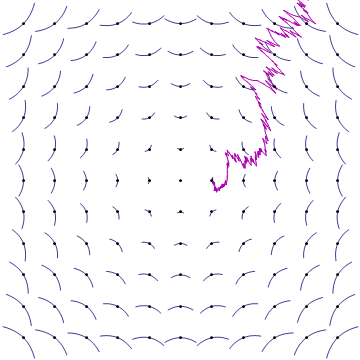 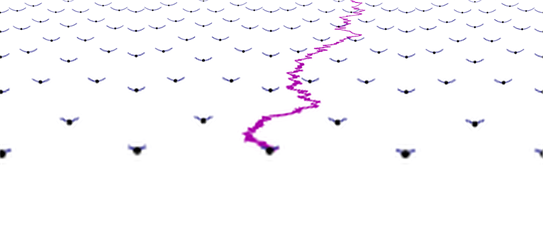 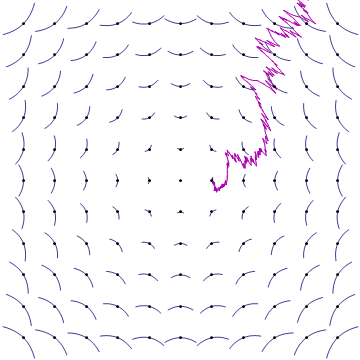 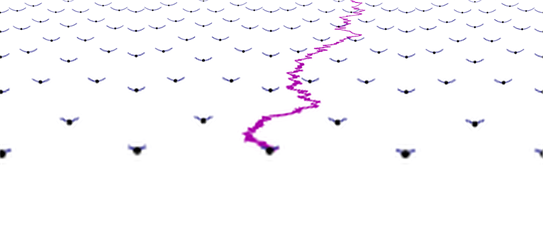 Solving an SDE – Geometric Brownian motion
Goal
How to draw stochastic differential equations ✔
How to understand the key ideas of stochastic processes geometrically. 
Plan
What are stochastic SDEs? ✔
Brownian Motion ✔
Stochastic SDEs and Ito’s Lemma ✔
The heat equation
SDEs on manifolds
(Probability) Densities on manifolds
To integrate, just sum up the value of the function at each point
Monte Carlo integration is a practical way of evaluating high dimensional integrals
You can see some concentration of measure
Expectations
The Fokker-Planck equation
The associated Riemannian metric
Definition of Brownian Motion
Some consequences
SDEs are easier to understand in a coordinate free manner than using Ito calculus
Parabolic PDEs (and in particular the heat) equation can be understood probabilistically
You can numerically solve parabolic PDEs by the Monte Carlo method
Asymptotic formulae first derived to prove the index theorem can be used to price financial derivatives
There is a probabilistic proof of the index theorem